Design - 3D Design; Graphics
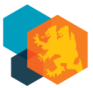 Unlocking Creative Potential
2021/22
CURRICULUM MAP
Design - Textiles; Food & Nut
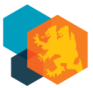 Unlocking Creative Potential
2021/22
CURRICULUM MAP
Textiles KS4
3D Design KS4
Graphics KS4
Hospitality and Catering KS4
Year 9
Ongoing practical skills: Students will develop their techniques, cooking methods and presentation skills. Students will build on their confidence to produce dishes independently and making choices according to their skill level.
Year 10
Ongoing practical skills: Students will develop their techniques, cooking methods and presentation skills. Students will build on their confidence to produce dishes independently and making choices according to their skill level.
Year 11
Ongoing practical skills: Students will develop their techniques, cooking methods and presentation skills. Students will build on their confidence to produce dishes independently and making choices according to their skill level.